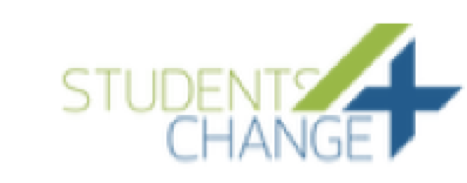 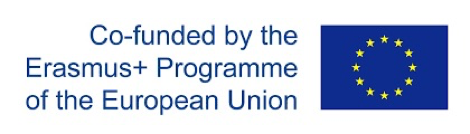 Preguntas para diseñar el Proceso para la Definición del Reto
¿Por qué es interesante para la iniciativa o proyecto que quiero acometer?

¿Es válida la definición del problema?
¿Por qué este reto resulta interesante para el público objetivo?

¿Está el problema formulado centrado en el usuario, basado en necesidades y guiado por los insights obtenidos?
¿Qué pregunta debemos hacernos?
¿Cuál es la clave del problema?
¿Cuál es el proceso de definición del reto?
¿Qué valor añadido aporta tu definición del problema?
¿Cuál es el beneficio que obtenemos al resolver el reto?
¿Quiénes puede ayudar en la definición del reto?
¿Es relevante el problema que planteas? ¿De qué manera?
¿Cómo se van a incentivar a las personas para que participen en el reto?
¿qué puede motivar a las personas para apoyar la definición del reto?
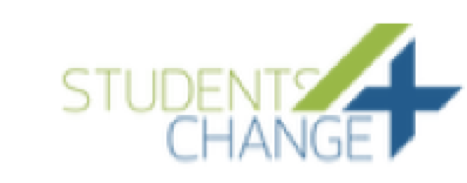 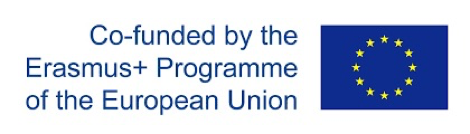 Preguntas para De-construir  el Reto
Antecedentes
¿Cuál es la experiencia de los grupos de interés en relación con el reto?
Objetivos del reto.
Analizar oportunidades
Metodología para seleccionar las ideas.
Criterios
¿Cómo vamos a solucionar el reto?
¿Qué necesitamos para solucionar el reto?
¿Con qué recursos contamos para solucionar el reto?
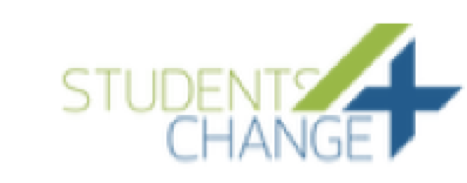 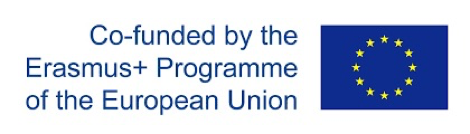 P
O
S
I
T
I
V
O
N
E
U
T
R
O
N
E
G
A
T
I
V
O
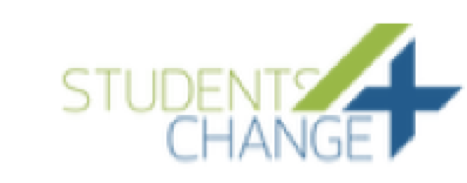 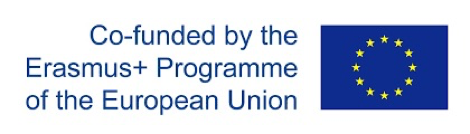 PROTOTIPO RÁPIDO